Light Energy
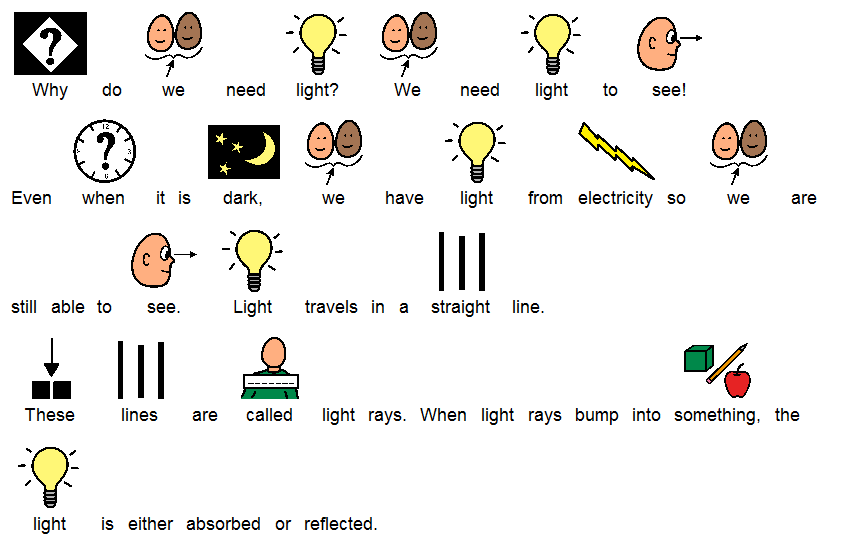 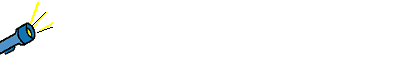 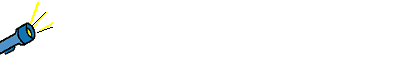 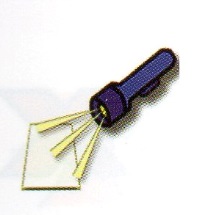 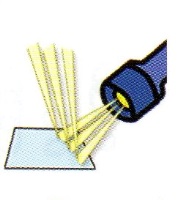 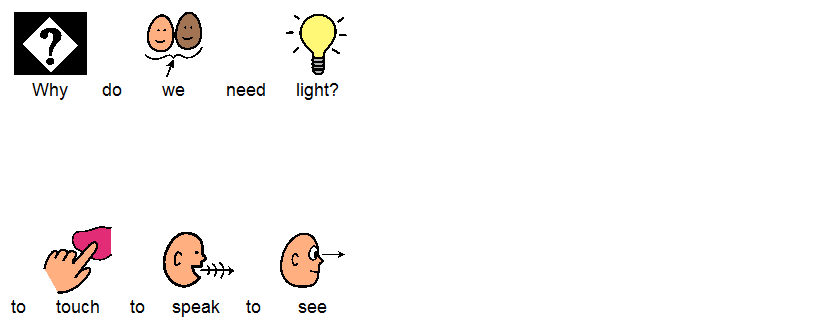 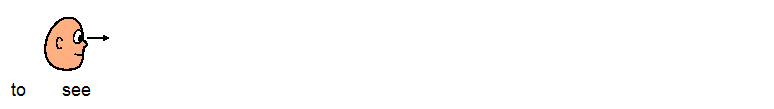 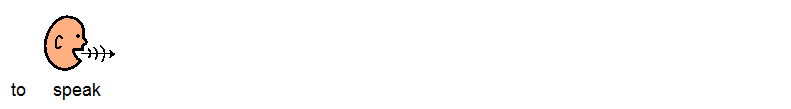 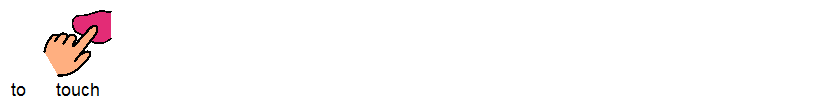 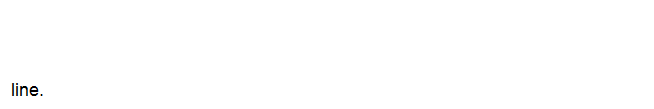 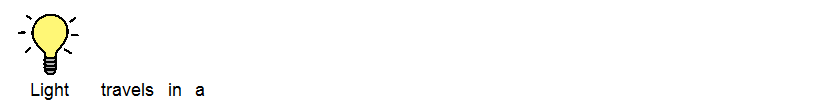 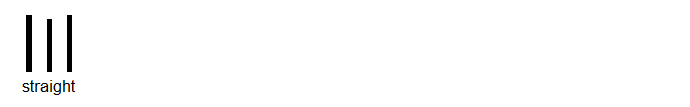 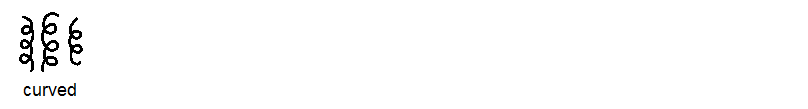 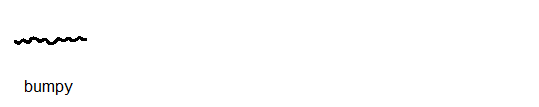 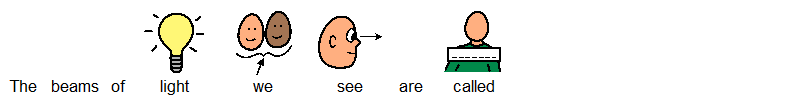 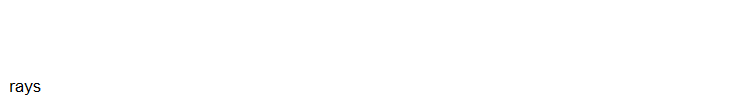 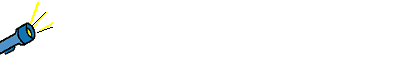 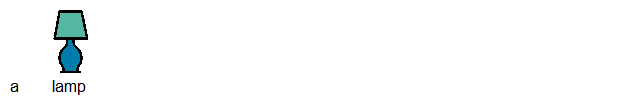 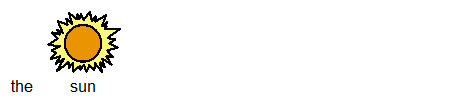 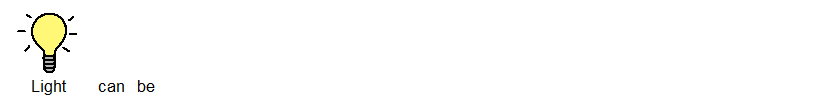 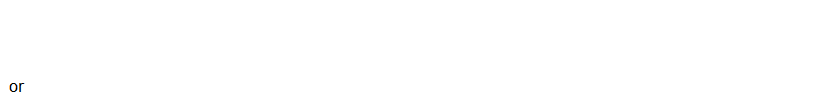 .
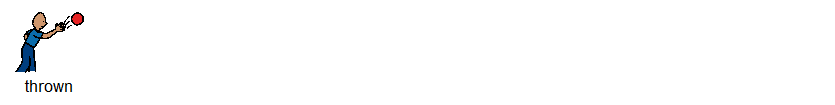 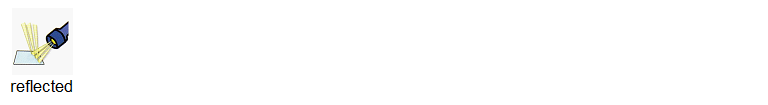 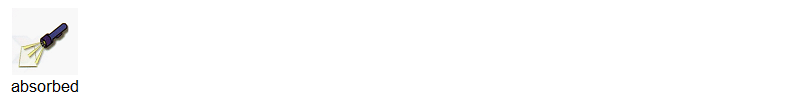 Absorbtion
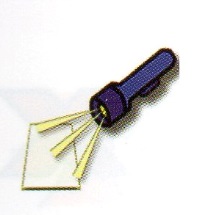 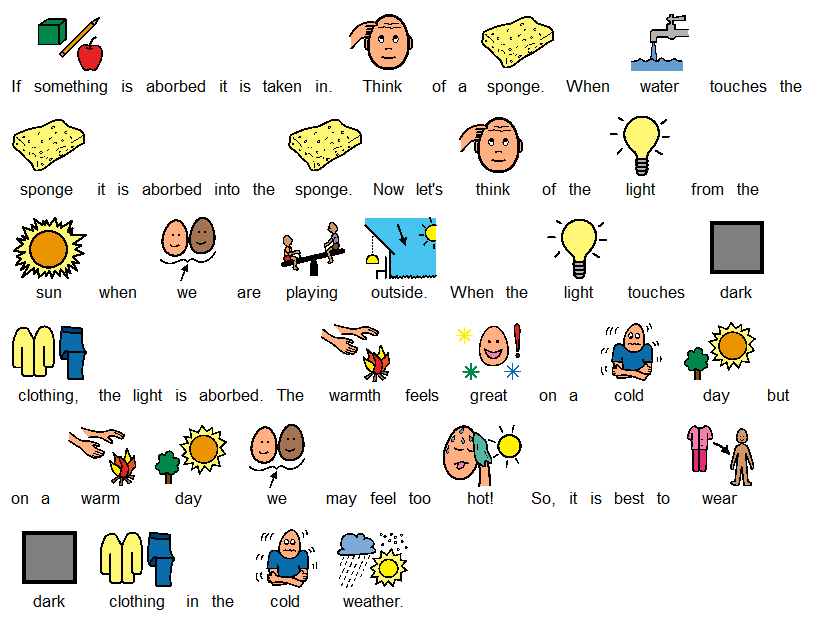 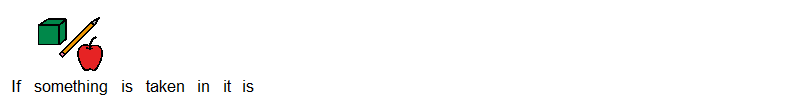 .
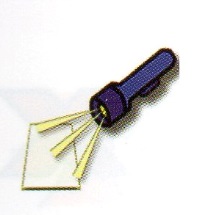 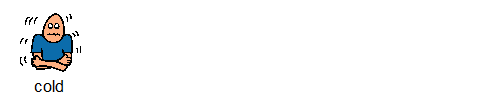 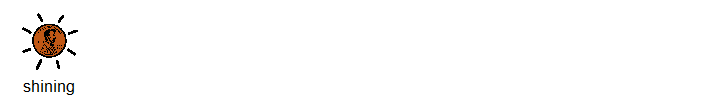 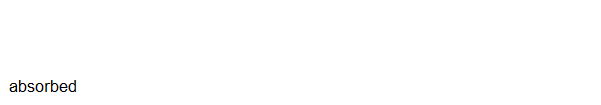 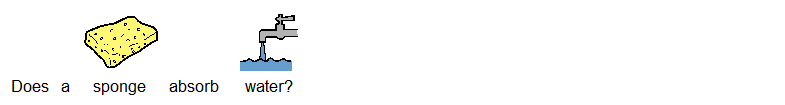 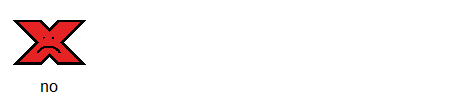 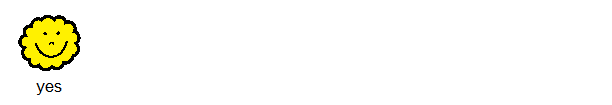 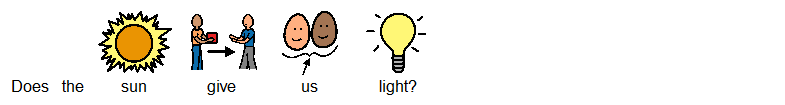 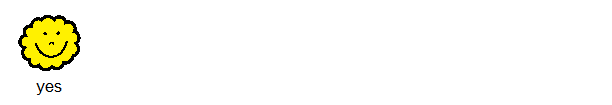 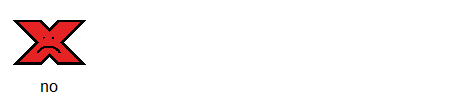 Reflection
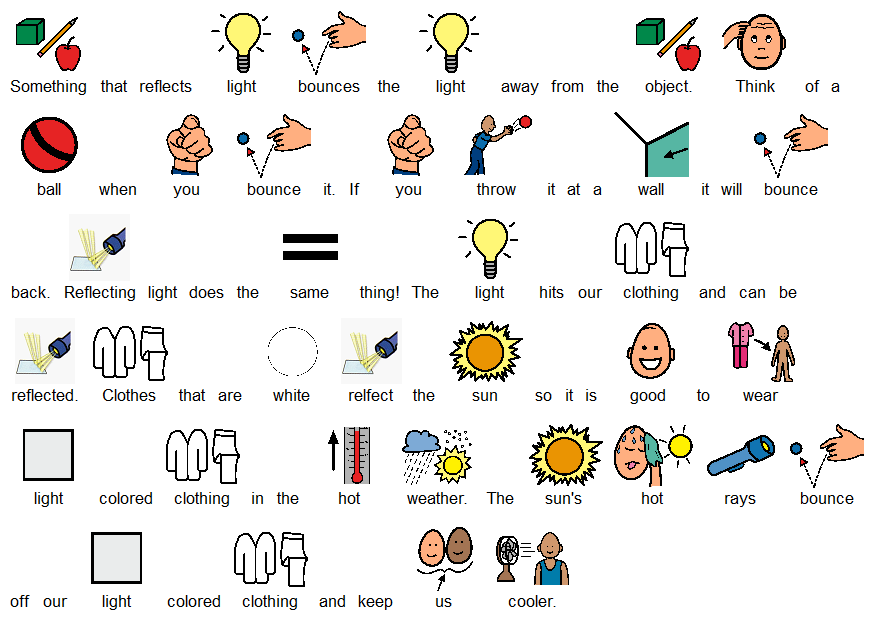 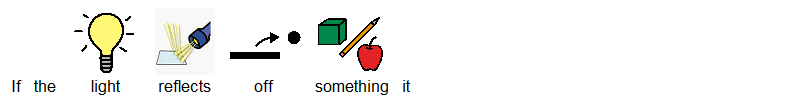 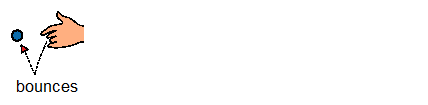 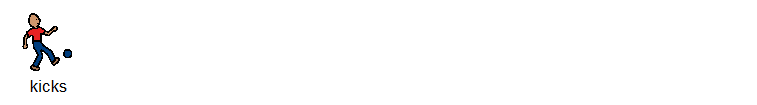 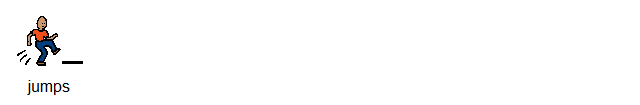 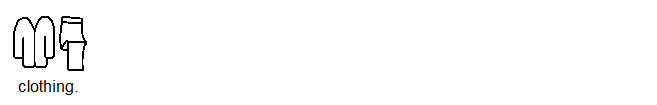 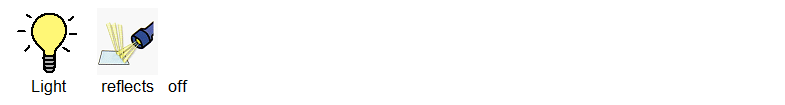 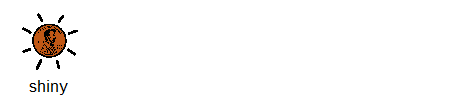 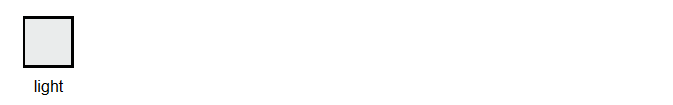 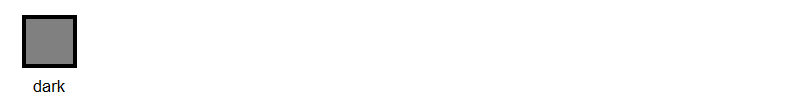 Refraction
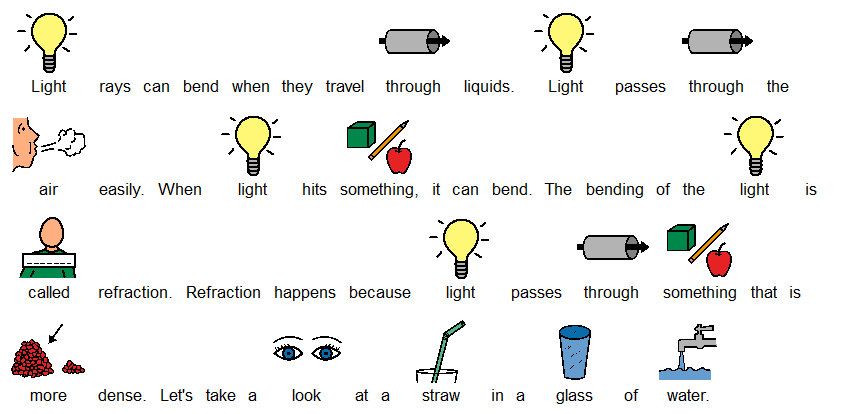 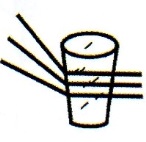 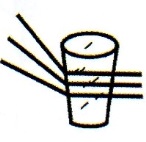 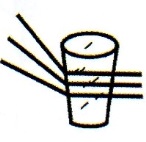 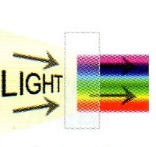 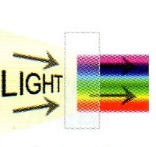